.
Meaning
Market:      it  is  a  place where buyers and sellers sales and buys from  producers.
Marketing: it is a process or system of business activity designed to  plan promote and distribute the want satisfying goods and services to  target market.
Marketing Management:  It can be defined  as  an art and science of  choosing target volume and getting keeping and growing customer to  create delivering and communicating superior customer value.
definitions
According to American Marketing Association (AMA), Marketing is the  activity, set of institutions and processes for creating, communicating, delivering  and exchanging offering that have value for customers, clients, partners and society at large.
According to Dr. Philip Kotler defines marketing as  the science and art of  exploring, creating and delivering value of satisfying the needs of target market at  a profit. Marketing identifies unfulfilled needs and desires. It defines, measure and  quantifies market and profit potential.
Marketing Management
What is marketing management?
« Marketing management is the process of planning and executing  the conception, pricing, promotion, and distribution of ideas,  goods, and services to create exchanges that satisfy individual  and organizational goals » (Philip Kotler)

Marketing management has the task of influencing the level,  timing, and composition of demand in a way that will help the  organization achieve its objectives.
Marketing
Marketing is the process of planning and executing the conception,  pricing, promotion, and distribution of ideas, goods, services to create  exchanges that satisfy individual and organizational goals
 American Marketing Association
5
What Is Marketing?
Simple definition:
Marketing is the management process responsible for  identifying, anticipating, and satisfying customer  requirements profitably.

Goals:
Attract new customers by promising superior value.
Keep and grow current customers by delivering  satisfaction.
Marketing Defined
 Marketing is the activity, set of instructions, and processes for  creating, communicating, delivering, and exchanging offerings that  have value for customers, clients, partners, and society at large.
OLD view of  marketing:
Making a sale—  “telling and selling”
NEW view of  marketing:
Satisfying  customer needs
MARKETING MANAGEMENT
Marketing management is the art and science of choosing target  markets and getting, keeping, and growing customers through  creating, delivering, and communicating superior customer value.
8
The Marketing Process
A simple model of the marketing process:
Understand the marketplace and customer needs and wants.
Design a customer-driven marketing strategy.
Construct an integrated marketing program that delivers superior value.
Build profitable relationships and create customer delight.
Capture value from customers to create profits and customer quality.
Needs,  Wants, and Demands
Need: State of felt deprivation including physical, social,  and individual needs.
Physical needs: Food, clothing, shelter, safety
Social needs: Belonging, affection
Individual needs: Learning, knowledge, self-expression
Want: Form that a human need takes, as shaped by  culture and individual personality.

Wants + Buying Power = Demand
Need/ Want Fulfillment
Needs & wants are fulfilled through a Marketing  Offering:
Products:
Persons, places, organizations, information, ideas.
Services:
Activity or benefit offered for sale that is essentially  intangible and does not result in ownership.
Experiences:
Consumers live the offering.
Sales
trying to get the customer to want what the company produces  
Marketing
trying to get the company produce what the customer wants
12
Core Concepts of Marketing
	Based on :
 Needs, Wants, Desires / demand
 Products, Utility, Value & Satisfaction
 Exchange, Transactions & Relationships
 Markets, Marketing & Marketers.
13
Nature, scope and importance
Marketing is consumer-oriented process.
Market starts and ends with customer
Marketing is the guiding element of business
Marketing is a system
Marketing is a goal-oriented process
Marketing is a process of exchange
Marketing is a continuous process.
Importance
Marketing plays an important role in the success of a business enterprise. It is  primarily concerned with movementof goods and services from the producer to  the customer in order to satisfy their needs.
It helps in realization  of the objectives. An effective marketing is essential for the  survival and growth of the organization.
It helps the community to satisfy their economic and social needs and thus raise their  standard of living.
Importance
It	helps	in	an	effective	and	productive	utilization	of	resources,	both	human	and  materials, eliminating wastages.
It helps the enterprise to adapt the changing condition and circumstances and provides  the guidance for the innovative technology.
It	helps	the	enterprise	in	achieving	the	maximum	efficiency,	productivity	and  profitability with the minimum of effort and cost.
The role of marketing in economic development
Marketing and trade play vital roles in the economic growth and overall development of  a nation. The major roles of marketing and trade in the national economy can be thought  of in terms of:
Specialization in activities of comparative advantage
Enhanced resource use efficiency and trade.
Advances in marketing with economic growth.
Concepts of marketing
The production concepts
The product concepts
The selling concepts
The marketing concepts
The societal marketing concepts
Production Concept
The philosophy that consumers will favour products that are available  and highly affordable and that management should therefore focus on  improving production and distribution efficiency.
18
Product Concept
The philosophy that consumers will favour products that offer the most  quality, performance, and innovative features.
19
Selling Concept
The idea that consumers will not buy enough of the organization’s  products unless the organization undertakes a large – scale selling and  promotion effort.
20
Marketing Concept
The marketing management philosophy that holds that achieving  organizational goals depends on determining the needs and wants of  target markets and delivering the desired satisfactions more effectively  and efficiently than competitors do.
21
Societal Marketing Concept
The idea that the organization should determine the needs, wants, and  interests of target markets and deliver the desired satisfactions more  effectively and efficiently than competitors in a way that maintains or  improves the consumer’s and society’s well – being.
22
Function of marketing
Selling
Buying
Transportation
Storage
Standardization and grading
Financing
Risk taking
Market information
Marketing environment
A variety of environmental forces influence a company’s marketing  system. Some of them are controllable while some are uncontrollable. It  is the responsibility of the marketing manager to change the company’s  policies along with the changing environment.
Marketing environment
According to “Philip Kotler”  A company’s marketing environment  consist of the internal factors and forces, which affect the company’s  ability to develop & maintain successful transaction & relationship with  the company’s target customer’s.
There are 2 classification of environments: Macro & Micro.
Importance
Understanding  of clear marketing environment is essential for  marketing manager in order to have favorable relationships with  desirable customers which in turn ensures good rerun for his investment  studying the environment allows marketers to take advantage of  opportunities as well as to combat threats.
Marketing intelligence and research are used to collect information  about the environment.
Many companies have started utilizing the opportunities that are  emerging in a changing environment.
Types of market environment
Micro environment: these are internal factors, which the organization  can control.
Macro environment: (PEST factors): these are external forces which the  organization does not have direct control over these factors. PEST  (Political, Economical, Social and Technological).
Micro environment
Suppliers
Shareholder
Customer
Competitor
R & D
employees
Macro environment
Political
Socio cultural
Technology
Demography
Economical
What is Marketing Mix?
The marketing mix is the combination of marketing activities that an  organization engages in so as to best meet the needs of its targeted  market. Traditionally the marketing mix consisted of just 4 Ps.
Getting the mix of these elements right enables the organization to meet  its marketing objectives and to satisfy the requirements of customers.
The Marketing Mix
The set of controllable, tactical marketing tools that the firm  blends to produce the response it wants in the target  market.
Product: Variety, features, brand name, quality, design,  packaging, and services.
Price: List price, discounts, allowances, payment period,  and credit terms.
Place: Distribution channels, coverage, logistics, locations,  transportation, assortments, and inventory.
Promotion: Advertising, sales promotion, public relations,  and personal selling.
 A product is an item that is built or produced to  satisfy the needs of a certain group of people.  The product can be intangible or tangible as it  can be in the form of services or goods.
product
 A product has a certain life cycle that includes  the growth phase, the maturity phase, and the  sales decline phase. It is important for marketers  to reinvent their products  to stimulate more demand once it reaches the sales decline phase.
price
Price is a very important component of  the marketing mix. It is also a very important  component of a marketing plan as it determines  firm’s profit and survival. Adjusting the price of  the product has a big impact on the entire  marketing strategy as  well as greatly affecting  the sales and demand of the product.
Pricing always help shape the perception of your  product in consumers eyes. Always remember  that a low price usually meansan inferior good  in the consumers eyes as they compare your  good to a competitor.
place
Placement or distribution is a very important part  of the product mix definition. You have  to  position and distribute the product in a place that  is accessible to potential buyers.
There are many distribution strategies, including:
Intensive distribution
Exclusive distribution
Selective distribution
Franchising
promotion
Promotion is a very important component of  marketing as it can boost brand recognition and  sales. Promotion is comprised of various  elements like:
Sales  Organization
Public Relations
Advertising
Sales Promotion
Extended marketing mix
People
The company’s employees are important in marketing  because they are the ones who deliver the service. It is  important to hire and train the right people to deliver  superior service to the clients, whether they run a  support desk, customer service, copywriters,  programmers…etc.
When a business finds people who genuinely believe  in the products or services that the particular business  creates, it’s is highly likely that the employees will  perform the best they can.
Additionally, they’ll be more open to honest feedback  about the business and input their own thoughts and  passions which can scale and grow the business.
process
 Process could be your entire sales funnel, a  pay system, distribution system and other  systematic procedures and steps to ensure  a working business that is running  effectively.
In the service industries, there should be physical  evidence that the service was delivered.  Additionally, physical evidence pertains also to  how a business and it’s products are perceived in  the marketplace.
It is the physical evidence of a business’  presence and establishment. A concept of this is  branding. For example, whenyou think of “fast  food”, you think of McDonalds.
When you think of sports, the names     Nike and  Adidas come to mind.
Physical evidence
Marketing mix with 4C’s
The 4Cs marketing model was  developed by Robert F. Lauterborn in  1990. It is a modification of the 4Ps  model. It is not a basic part of
the marketing mix definition, but  rather an extension.
Here are the components of this marketing model:
Cost – According to Lauterborn, price is not the only cost incurred when  purchasing a product. Cost of conscience or opportunity cost is also part of the  cost of product ownership.
Consumer Wants and Needs – A company should only sell a product that  addresses consumer demand. So, marketers and business researchers should  carefully study the consumer wants and needs.
Communication – According to Lauterborn, “promotion” is manipulative while
communication is “cooperative”. Marketers should aim to create an open dialogue  with potential clients based on their needs and wants.

Convenience – The product should be readily available to the consumers.
Marketers should strategically place the products in several visible distribution  points.
Classifications of Consumer  Products/Services
Staple goods - Used often/regularly and are kept on hand. Examples:  bread, toilet paper
Impulse goods - Unplanned purchases. Examples: magazine or candy in  a grocery store check-out aisle
Emergency goods - Purchased to satisfy an immediate need. Example:  Medicine purchased on the way to a sporting event to sooth a headache.
Convenience goods - Inexpensive products that require little time and
effort on the purchase decisions and are purchased regularly.
Classifications of Consumer Products/Services
Specialty goods - Sought by a consumer who    desires a specific brand or  product. The consumer will not accept a substitute. The consumer may  have saved money for long period of time before purchasing or may have  to borrow moneyto purchase.
Examples: Rolex watch, house, boat.
Classifications of Consumer Products/Services
Pure services: Activities performed that do not include a tangible  product.
Non-good services - Personal/professional service for a fee. Example: tax  preparation.
Owned-good services - Activities that alter, improve, or repair products already  owned. Example: dry cleaning, appliance repair service.
Rented-good services - Provide a product to use for a brief period for a fee.  Example: carpet cleaners, movie rental.
Classifications of Consumer Products/Services
Product	related	services	-	Activities	offered	with	or	to  compliment a product. Examples: warranties, alterations.
Classifications of Consumer Products/Services
Shopping goods - Products that usually require a great  deal of time and effort for the purchase decision.
Consumers search and compare similar products prior to  purchase.
Clothing items and hardware or appliances are often  considered shopping goods.
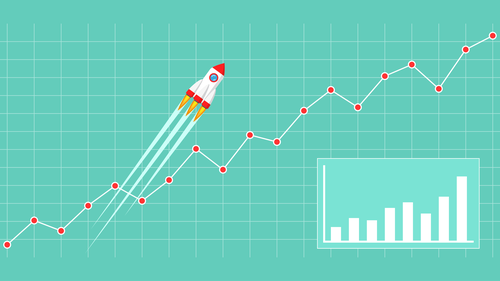 3
SALES - DEFINITION
A sale is the pinnacle activity involved in selling products or  services in return for money or other compensation. It is an act  of completion of a commercial activity.
Sales is everything that you do to close the sale and get a  signed agreement or contract.
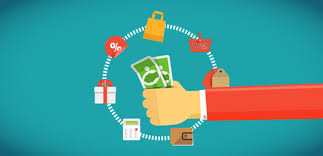 STEPS IN SELLING PROCESS
Prospecting
1
Pre-Approach [Planning the Sales Call]
2
Approach [ Selecting the Presentation Method ]
3
Presentation and Demonstration
4
Meeting or Handling Objections
5
Closing the Sales
6
Follow - Up
7
1) PROSPECTING
Prospecting	is	the	1st and	the	foremost	stage	of	the  selling process.
Prospecting	means	identifying	and	locating	Potential  buyers.
It	helps	in	planning	the	whole	selling	efforts	so	that  there is no or minimum of wasted calls.
Regular	and	systematic	prospecting	is	the	foundation  of all selling.
2) PRE-APPROACH
Pre-approach is the 2nd stage of the selling process.
The	salesman	is	to	acquire	enough	information
about	such
prospects	in	order	to	approach	each	one	in	the	most	effective
manner.

Pre-approach involves developing an understanding about those  prospective buyers who have been identified and on whom the  salesman proposes to call.

This understanding may relate to buyers' needs , personality drafts  and behavior patterns which are critical to their buying decision.

Pre - approach prepares effective background of making approach  and ascertains the best and the most effective method of  approaching the prospect.
3) APPROACH
Approach is the 3rd stage of the selling process.
When the salesman comes in actual contact with the  prospect or likely customer, the next stage, namely, the  'approach' is reached.

The face-to-face contact with the prospect is termed as  approach.

It involves use of different methods for seeking an  access to the prospect so that the product/offer may be  presented to him.
4) PRESENTATION AND DEMONSTRATION
It is the 4th stage of the selling process.
In this step, the salesman demonstrates to the customer  the need-satisfying characteristics of the products being  offered for sale.

The objective of presentation and demonstration is to help  in convincing the customer that the salesman's product is  the best one for satisfying his needs.

In this way, effective presentation and demonstration plays  a vital role in the selling process.
CONT:-
demonstration	can	be	done	through	AIDA
Effective  approach.
According to this approach, the product should be  demonstrated in such a manner that it gains the customer's  attention, holds his interest builds up his  desire for the product, and ends up in purchase action.
5) MEETING OR HANDLING OBJECTIONS
It is the 5th step in the selling process.

Under this step the salesman is required to handle and over  come objections arising during or as a result of presentation  and demonstration, it is just natural for the customer to ask  questions, raise objections and seek explanation.

It is the most difficult situation that a salesman is required to
face.

The salesman's job is to effectively meet, handle and  answer them in a most convincing and systematic manner.
6) CLOSING THE SALES
It is the 6th stage of the selling process.

After having answered and overcome objections, it is the  right time for the salesman to clinch the deal by closing the  demonstration.

The object of closing the sale is to get the customer in the  mood of saying 'yes' so that the salesman can ask for the  order.

It is a very important step of the selling process.

The	salesman	is	expected	to	perform	the	same	in	a	very
decent manner.
7) FOLLOW - UP
It is the 7th and last stage of the selling process.

After closing, it is important for the salesman to follow up  the order booked so as to ensure that the order  is properly executed.

Follow-up is also necessary to gather information from the  customers regarding product use,problems, if any, and the  level of customer satisfaction.

It builds up goodwill, ensures feedback and encourages  repeated purchases.
.
End Of Chapter